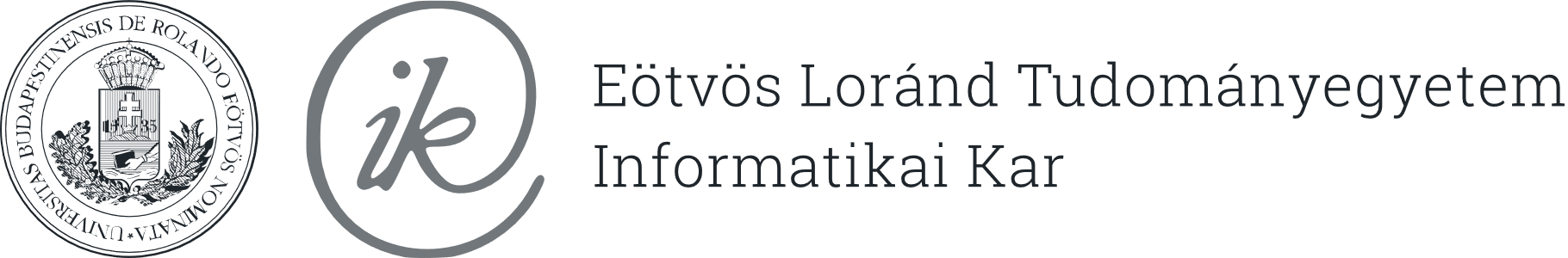 Horváth Zoltán, Illés Zoltán:A felsőoktatási szakképzés tapasztalatai és lehetőségei az informatikusképzésben
Felsőfokú szakképzés (2009-2013) és alapképzés közötti átjárhatóság számokban
FOSZK – BSC integráció
Jelen akkreditációban 30 kredit (1 félév) automatikus kredit elfogadás.
Ez a tantárgyi megfeleltetés 3 évvel ezelőtti tantárgyhálók alapján történt.
2018-tól új BSC 
Sok új ”közös” tárgy!
Nő az átvihető kreditek száma.
A jelenlegi évfolyamnál élénk az érdeklődés a BSC folytatás iránt!
A szakképzés megjelenése az ELTE Informatika Karon
Kezdetek,1994: Tanártovábbképzés keretében indult, 2 félév, levelező forma
Felsőfokú Szakképzés: Webprogramozó, Rendszergazda, kezdetben csak levelező forma, később nappali és levelező formában, 4 féléves képzés
Felsőoktatási Szakképzés, 2018: Programtervező Informatikus asszisztens, jelenleg nappali képzési formában. 4 félév, negyedik félév szakmai gyakorlat
2 csoport
Partnereink a FOSZK képzésben
EVOSOFT
EPAM
Közös tantervi háló kialakítás
Oktatási feladatokat is vállalnak
Tartalmi hangsúlyok
Korszerű, produktív nyelvi eszközök (Java, C#, TypeScript)
Korszerű webes technológiák (C#, Java , JavaScript, TypeScript)
OOP elvek, minták (Modellalkotás, Desing by Contract, Mintázatok, Statikus-Dinamikus modell)
Szoftver minőségbiztosítás (tesztelés, refaktorálás, clean kód…)
Projektmunka – Agilis szoftverfejlesztés, Scrum, Szerepkörök, Verziókezelés, Inkrementális-iteratív tervezés, folyamatos integráció
FOSZK proginf asszisztens tantervi háló
Köszönjük a figyelmet!
Kérdések?